Warmup
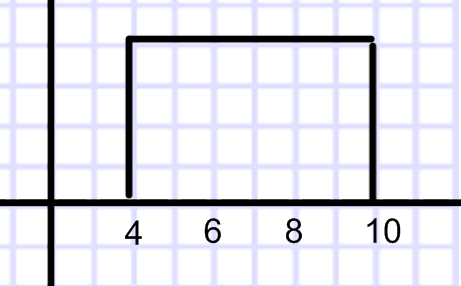 1.
What is the height?
What proportion of data is more than 5?
What proportion of data is between 6 and 9?
2. A distribution has a median of 25 and an IQR of 9.
	a) What is the adjusted median and IQR if I decrease every value by 5?

       b) What is the adjusted median and IQR if I multiply every value by 2.5?
Section 2.2Normal Distributions
Learning Objectives
After this section, you should be able to…
DESCRIBE and APPLY the 68-95-99.7 Rule
DESCRIBE the standard Normal Distribution
PERFORM Normal distribution calculations
ASSESS Normality
Normal Distributions
One particularly important class of density curves are the Normal curves, which describe Normal distributions.
All Normal curves are symmetric, single-peaked, and bell-shaped
A Specific Normal curve is described by giving its mean µ and standard deviation σ.
Normal Distributions
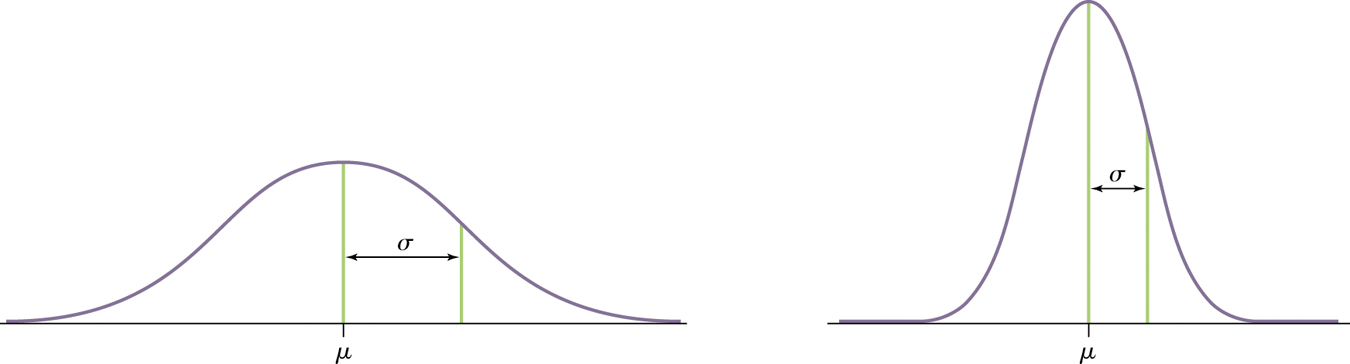 Two Normal curves, showing the mean µ and standard deviation σ.
Normal Distributions
Normal Distributions
Definition:

A Normal distribution is described by a Normal density curve.  Any particular Normal distribution is completely specified by two numbers: its mean µ and standard deviation σ. 
The mean of a Normal distribution is the center of the symmetric Normal curve. 
The standard deviation is the distance from the center to the change-of-curvature points on either side.
We abbreviate the Normal distribution with mean µ and standard deviation σ as N(µ,σ).
Normal distributions are good descriptions for some distributions of real data.
Normal distributions are good approximations of the results of many kinds of chance outcomes.
Many statistical inference procedures are based on Normal distributions.
The 68-95-99.7 Rule
Although there are many Normal curves, they all have properties in common.
Normal Distributions
Definition:    The 68-95-99.7 Rule  (“The Empirical Rule”)

In the Normal distribution with mean µ and standard deviation σ:
Approximately 68% of the observations fall within σ of µ.
Approximately 95% of the observations fall within 2σ of µ.
Approximately 99.7% of the observations fall within 3σ of µ.
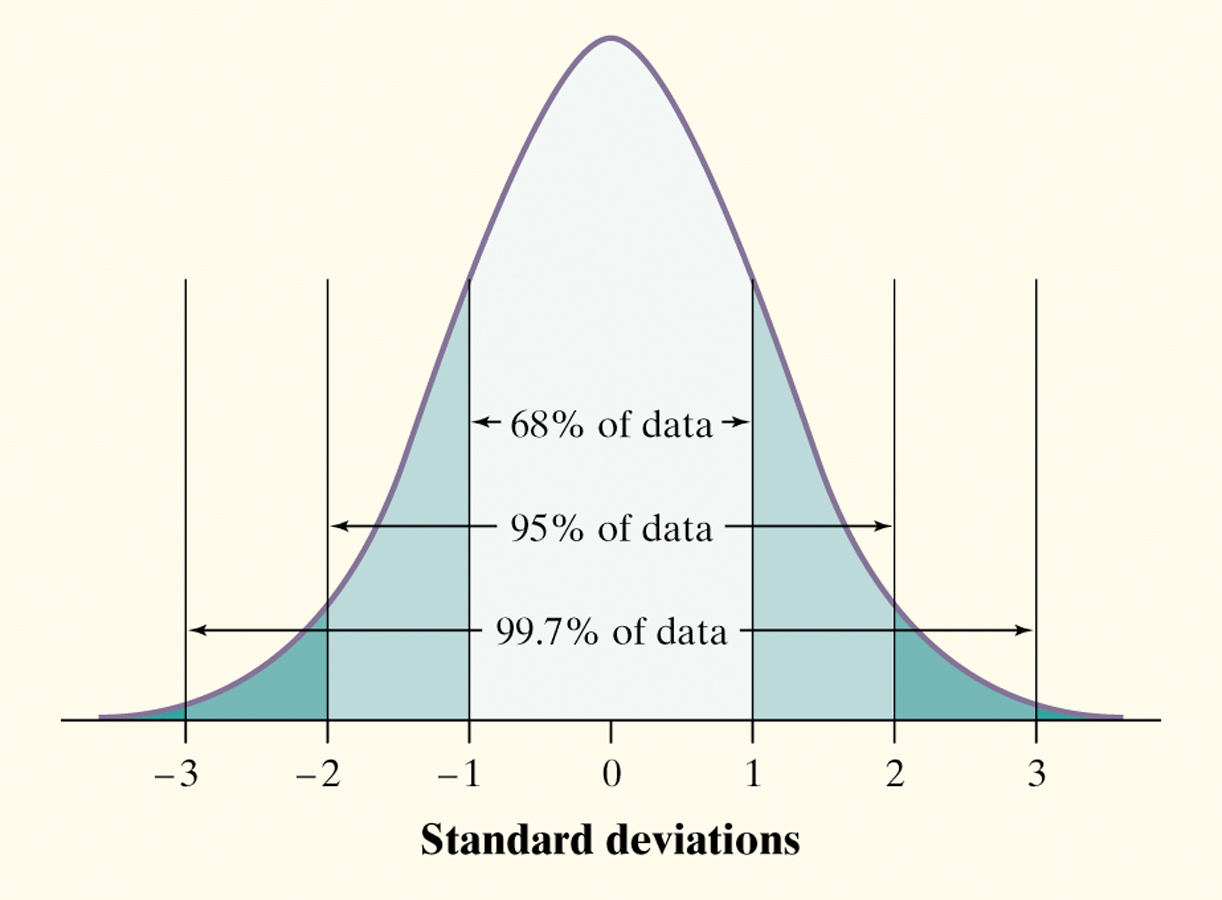 The distribution of Iowa Test of Basic Skills (ITBS) vocabulary scores for 7th grade students in Gary, Indiana, is close to Normal.  Suppose the distribution is N(6.84, 1.55).
Sketch the Normal density curve for this distribution.
What percent of ITBS vocabulary scores are less than 3.74?
What percent of the scores are between 5.29 and 9.94?
Example 1
Normal Distributions
The distribution of the heights of adult females is N(64.5, 2.5).
Sketch the Normal density curve for this distribution.
What percent of females are taller than 67 inches?
What percent of females are between 59.5 inches and 64.5 inches?
Example 2
Normal Distributions
The Standard Normal Distribution
All Normal distributions are the same if we measure in units of size σ from the mean µ as center.
Normal Distributions
Definition:

The standard Normal distribution is the Normal distribution with mean 0 and standard deviation 1.
If a variable x has any Normal distribution N(µ,σ) with mean µ and standard deviation σ, then the standardized variable




has the standard Normal distribution, N(0,1).
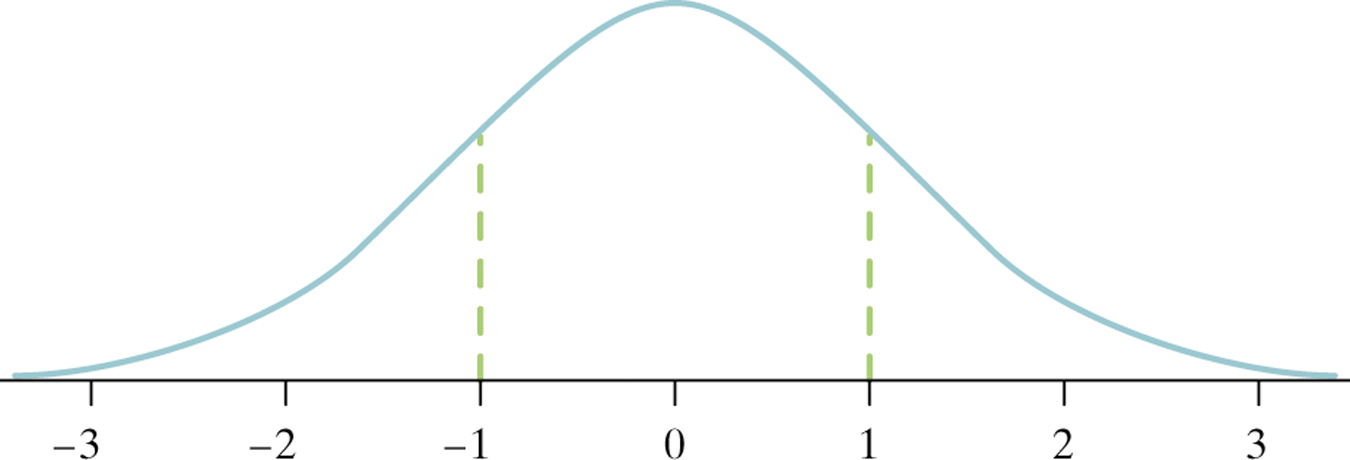 The Standard Normal Table
Normal Distributions
Because all Normal distributions are the same when we standardize, we can find areas under any Normal curve from a single table.
Definition:    The Standard Normal Table

Table A is a table of areas under the standard Normal curve.  The table entry for each value z is the area under the curve to the left of z.
Suppose we want to find the proportion of observations from the standard Normal distribution that are less than 0.81.  
We can use Table A:
P(z < 0.81) =
.7910
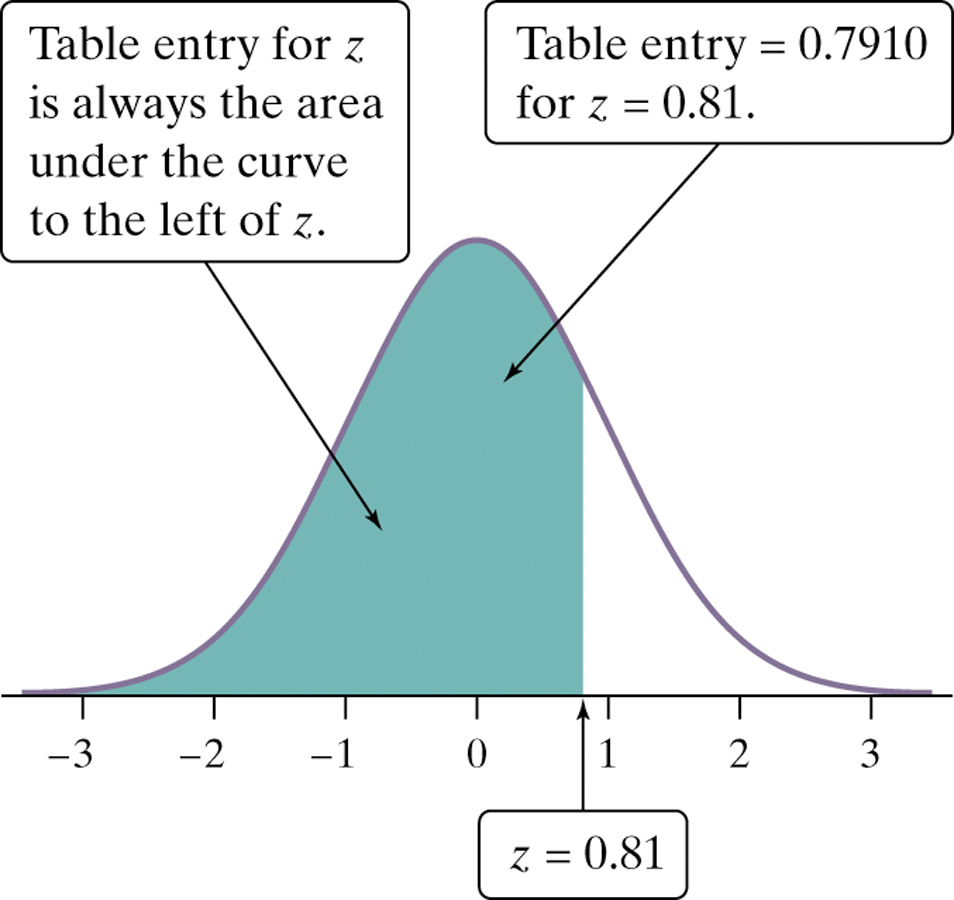 Finding Areas Under the Standard Normal Curve
Example, p. 117
Normal Distributions
Find the proportion of observations from the standard Normal distribution that are between -1.25 and 0.81.
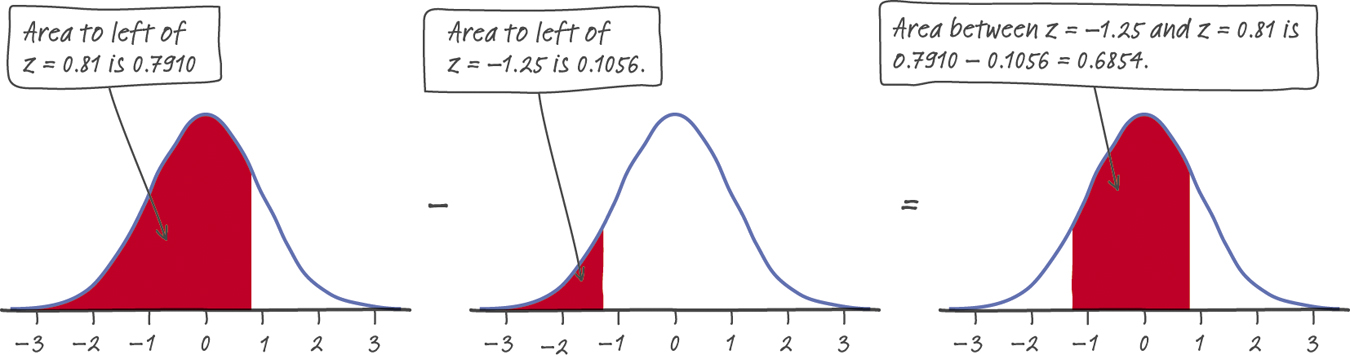 Normal Distribution Calculations
Normal Distributions
When Tiger Woods hits his driver, the distance the ball travels can be described by N(304, 8).  What percent of Tiger’s drives travel between 305 and 325 yards?